Животные зимой.
Составил воспитатель

Осипова Н.В.
Санкт-Петербург, 2014
Животные зимой.
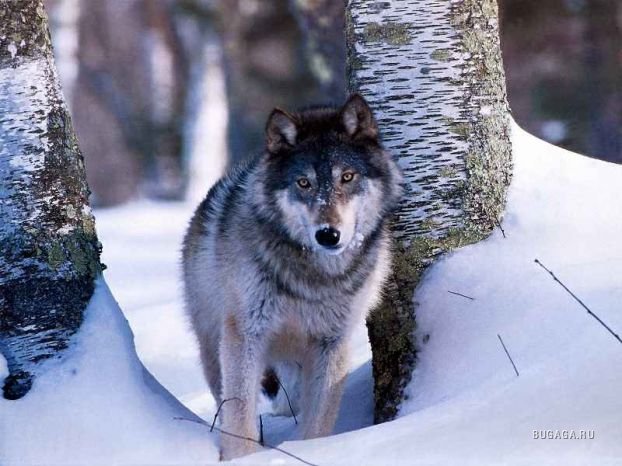 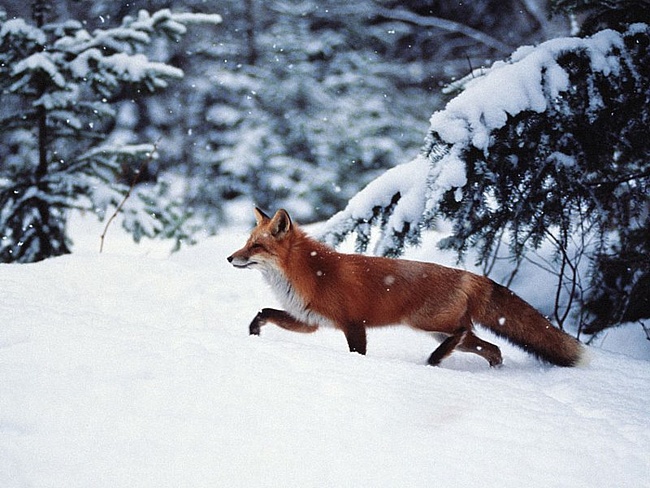 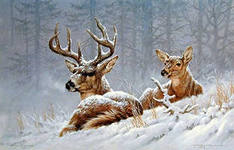 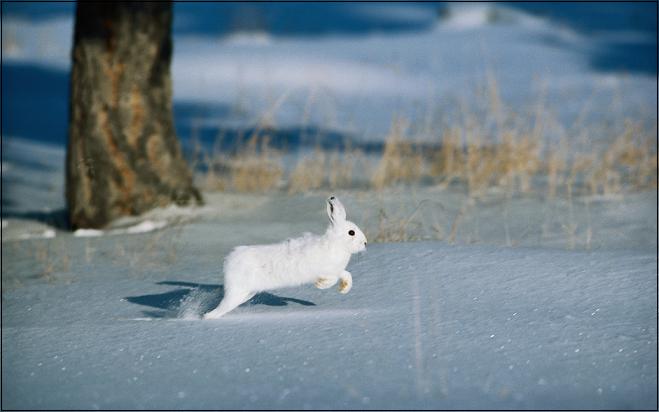 С ветки на ветку могу я летать.Рыженький хвост ни кому не поймать (белка)
Белка в шубе на меху
Прыг, и с ёлки на ольх,
Ловко по деревьям скачет,
И в дупле орешки прячет.
Хвост пушистый бережёт и зверюшек стережёт: знают рыжую в лесу – очень хитрую (лису)
Под кустом, под кустом
 Кто – то с рыженьким хвостом.
Это рыжая лисичка,
Под кусточком лисий дом!
Серый и зубастый произвел переполох. Все зверята разбежались. Напугал их серый(волк)
Серый, грозный с виду, волк
Не такой ужасный,
Он бывает одинок,
И совсем не страшный.
Зверь ушастый, летом серый, а зимою снежно-белый, я его не испугался, целый час за ним гонялся(заяц)
Скачет  между травками
Быстроногий зайчик
Смял своими лапками 
Белый одуванчик.
На ком приехал Дед Мороз когда подарки нам привез? Он скакал и день и ночь , это северный …(олень)
Возят груз большой без лени
В тундре северной олени:
Хоть копыта и не шины, 
Выполняют роль машины.